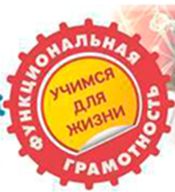 Время профессионального роста
Формирование функциональной грамотности обучающихся: ресурсы и механизмы
Сапожникова Н.И.
заместитель начальника 
МО Управление образованием
 городского округа Красноуфимск
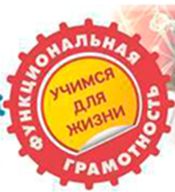 Время профессионального роста
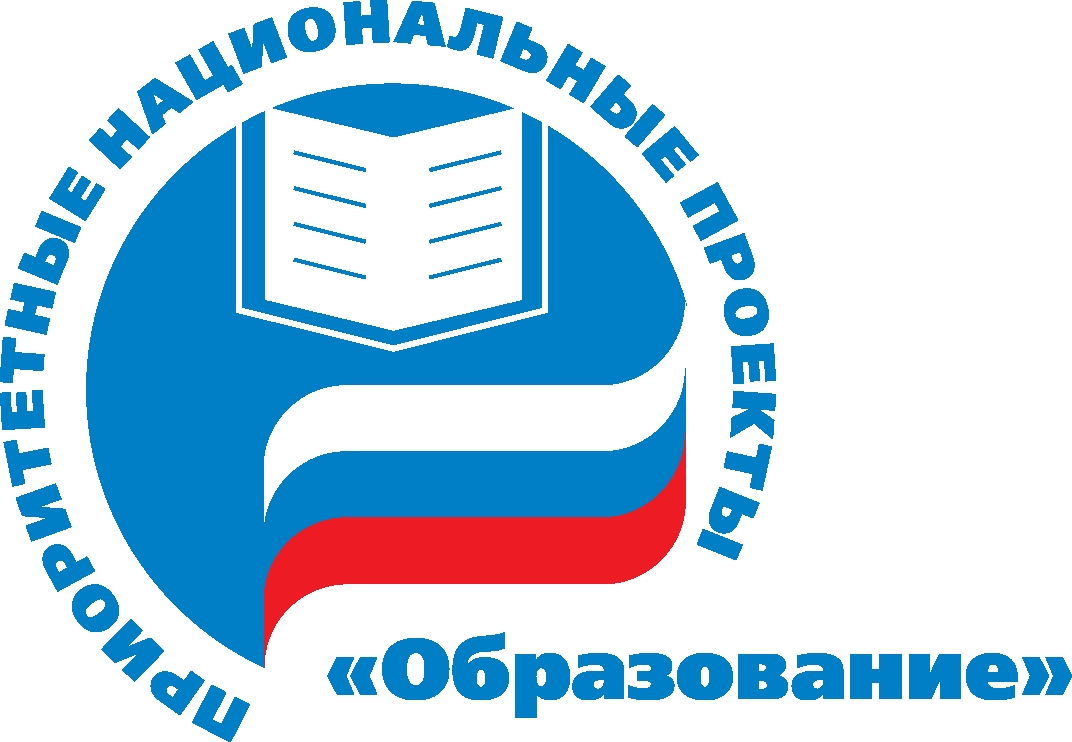 КЛЮЧЕВАЯ ЗАДАЧА
Обеспечение глобальной конкурентоспособности российского образования и вхождение Российской Федерации в число 10 ведущих стран мира по качеству общего образования
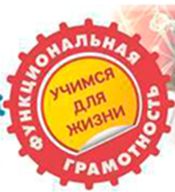 Время профессионального роста
Индикаторы конкурентноспосбности страны
функционирование образовательной системы в целом (например, охват, финансирование, дифференциация);
характеристики образовательного процесса на уровне образовательных организаций (структура, условия, кадры, содержание, технологии);
 образовательные результаты.
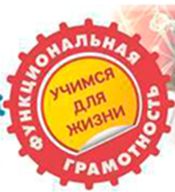 Время профессионального роста
Функциональная грамотность – способность применять приобретаемые в течение жизни знания, умения и навыки для решения максимально широкого диапазона жизненных задач в различных сферах человеческой деятельности
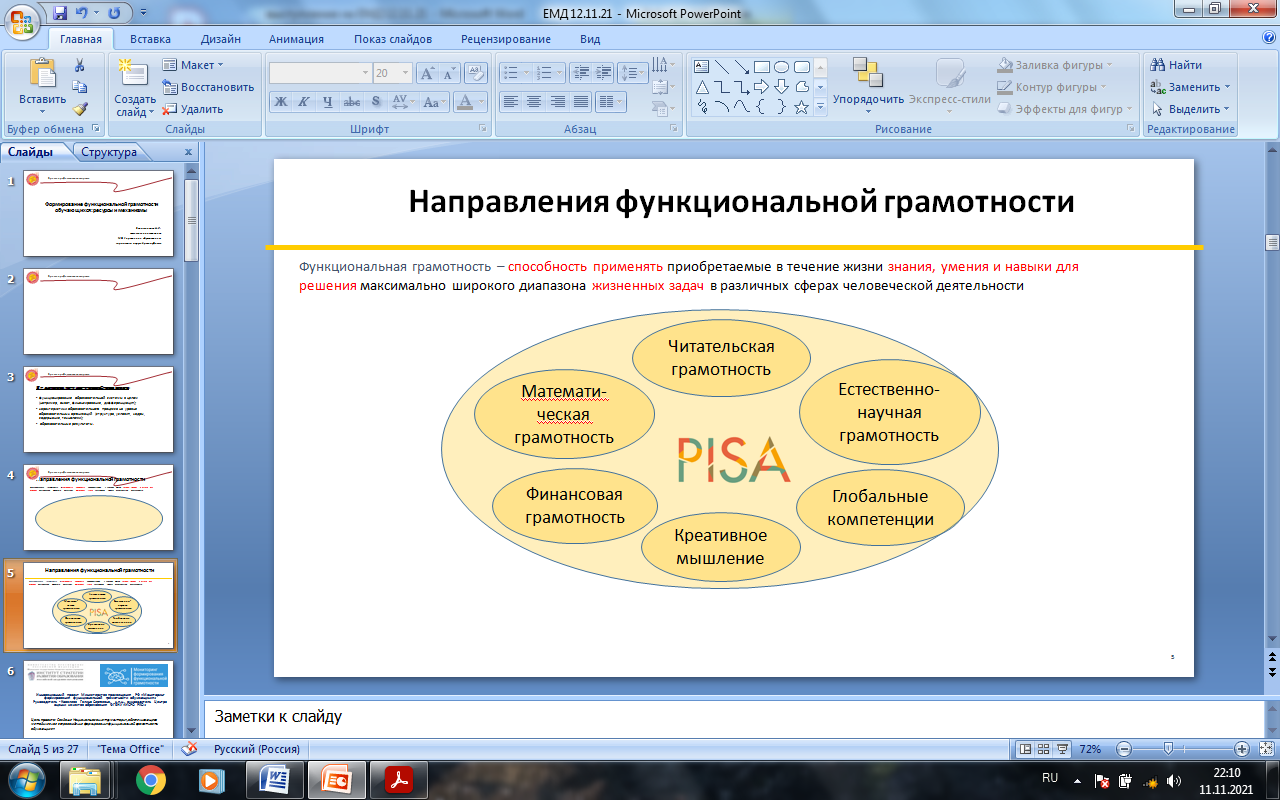 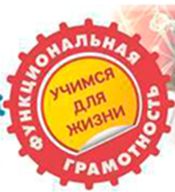 Время профессионального роста
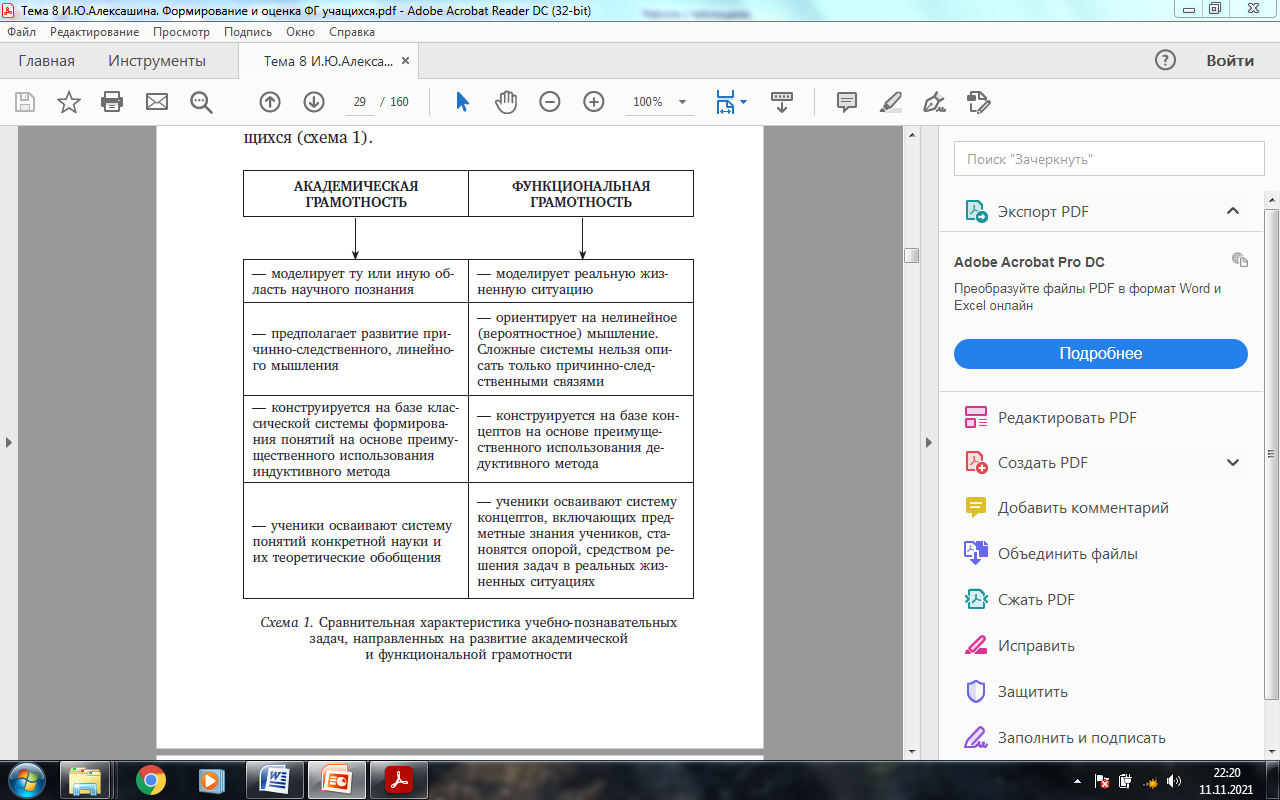 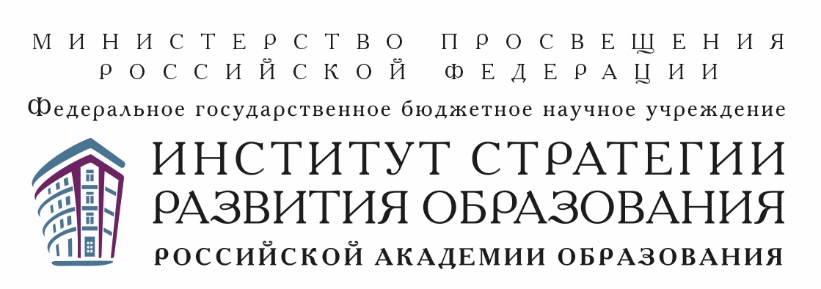 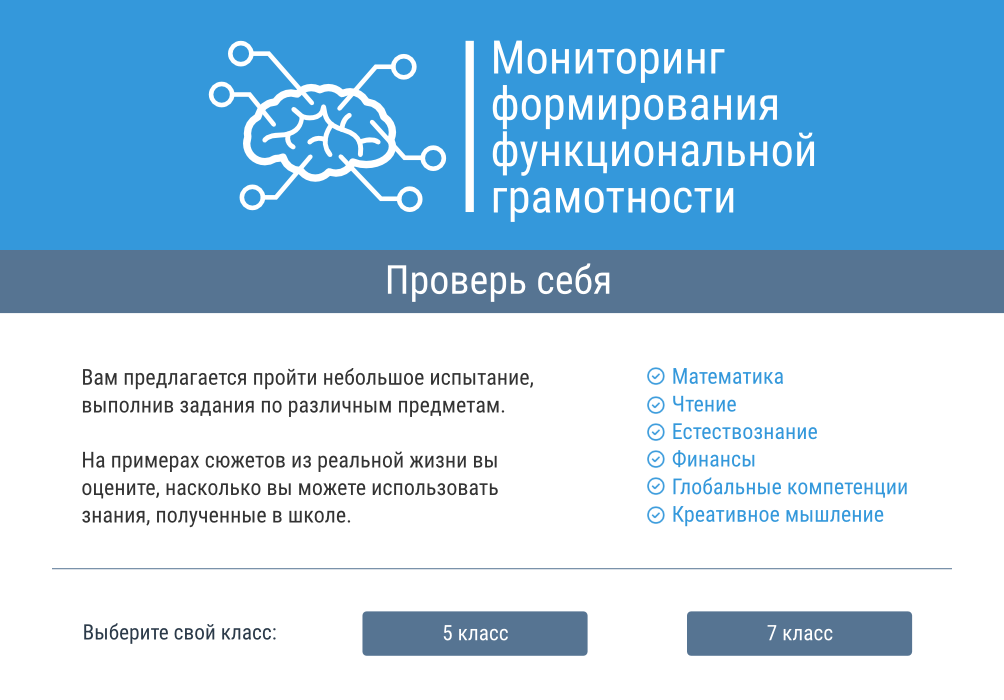 Инновационный проект Министерства просвещения РФ «Мониторинг формирования функциональной грамотности обучающихся»
Руководитель - Ковалева Галина Сергеевна, к.п.н., руководитель Центра оценки качества образования ФГБНУ «ИСРО РАО»
Цель проекта: Создание Национального инструментария, обеспечивающего методическое сопровождение формирования функциональной грамотности обучающихся
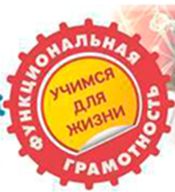 Время профессионального роста
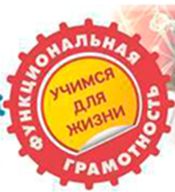 Время профессионального роста
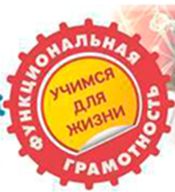 Время профессионального роста
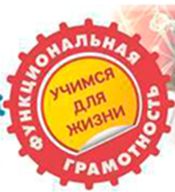 Время профессионального роста
Успешность выполнения работы по направлениям функциональной грамотности (% от максимального балла)
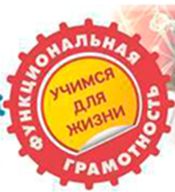 Время профессионального роста
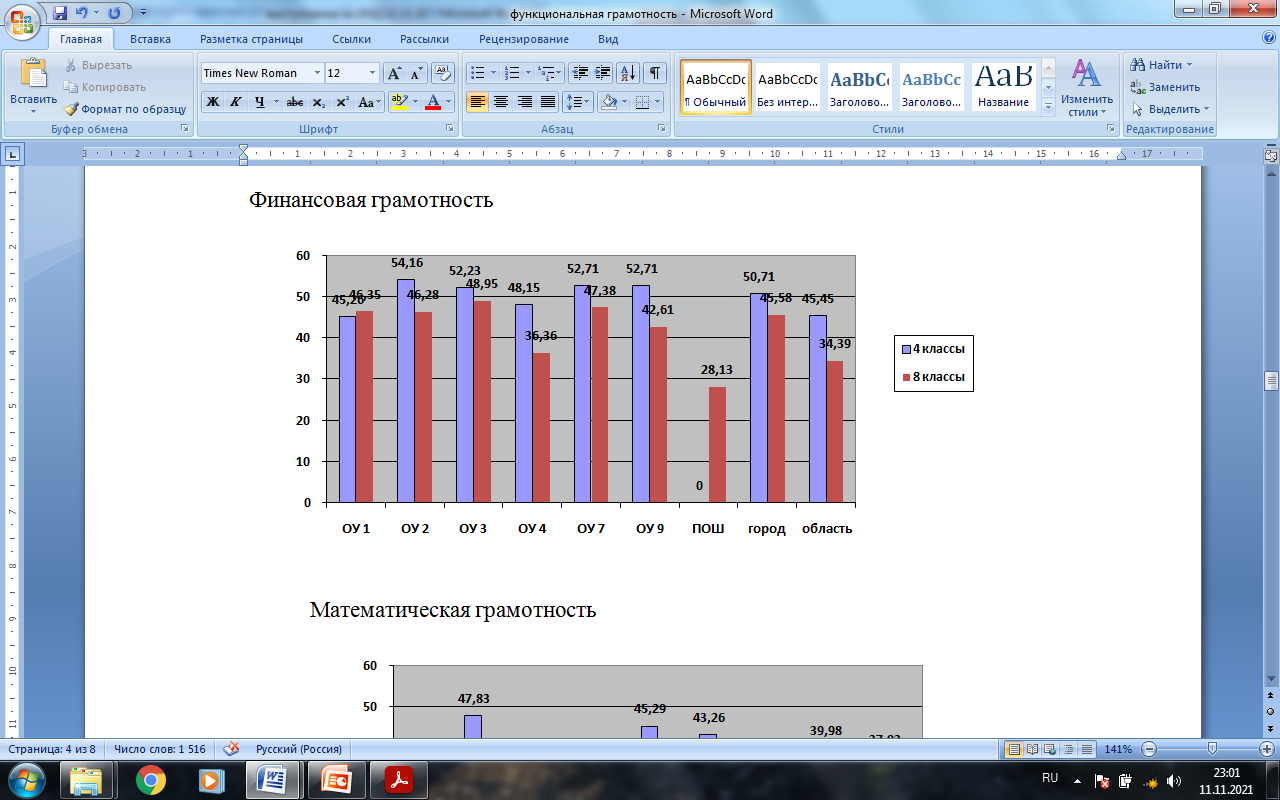 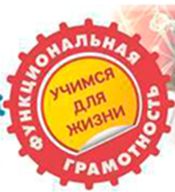 Время профессионального роста
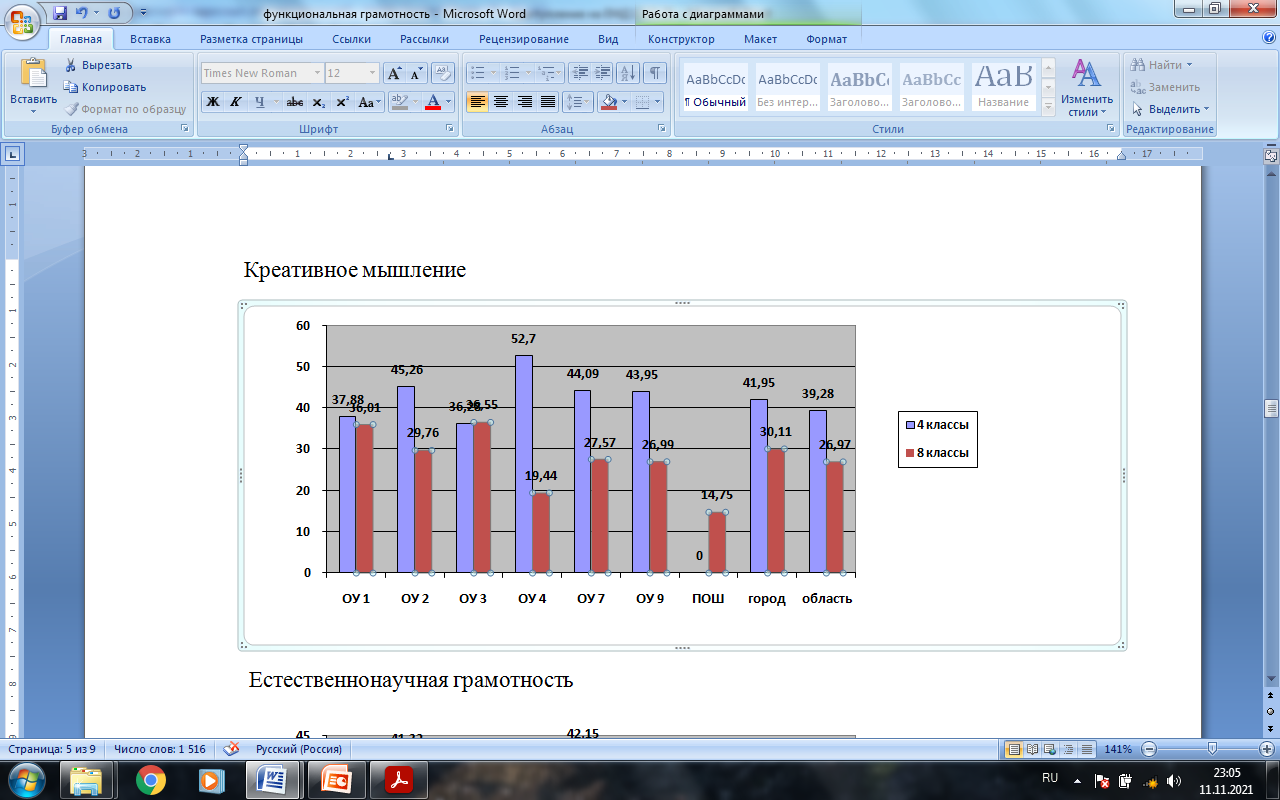 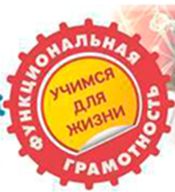 Время профессионального роста
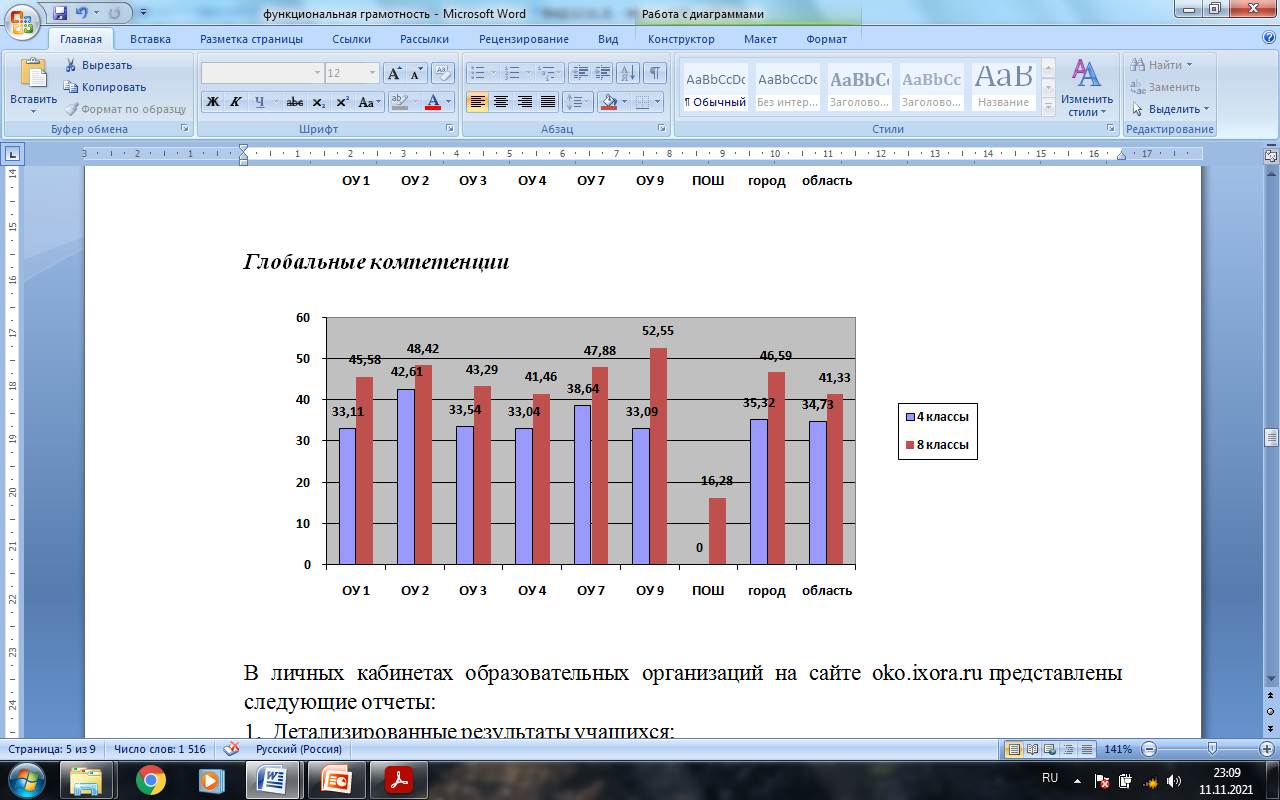 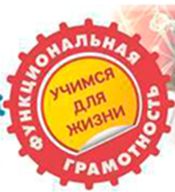 Время профессионального роста
В  личных  кабинетах  образовательных  организаций на сервере статистики представлены общие результаты по школе и в разрезе каждого направления функциональной грамотности 
Результаты выполнения диагностической работы по функциональной грамотности по образовательной организации
Результаты выполнения диагностической работы по функциональной грамотности по классам
Результаты выполнения заданий по функциональной грамотности
Распределения учащихся по уровням сформированности функциональной грамотности

В  личных  кабинетах  образовательных  организаций  на  сайте  oko.ixora.ru представлены следующие отчеты:
1.  Детализированные результаты учащихся;
2.  Статистический отчет
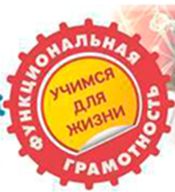 Время профессионального роста
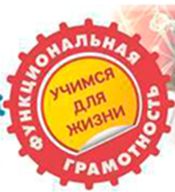 Время профессионального роста
План анализа результатов диагностической работы
Анализ полученных результатов выполнения диагностической работы и их обсуждение в коллективе учителей, преподающих в данном классе (классах)
Разбор выполнения заданий учащимися классов ОО в коллективе учителей, преподающих в данном классе (классах)
Выделение групп учащихся с различным уровнем сформированности функциональной грамотности
Планирование индивидуальной и групповой работы с учащимися с разным уровнем функциональной грамотности
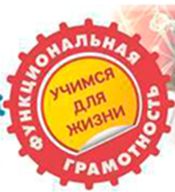 Время профессионального роста
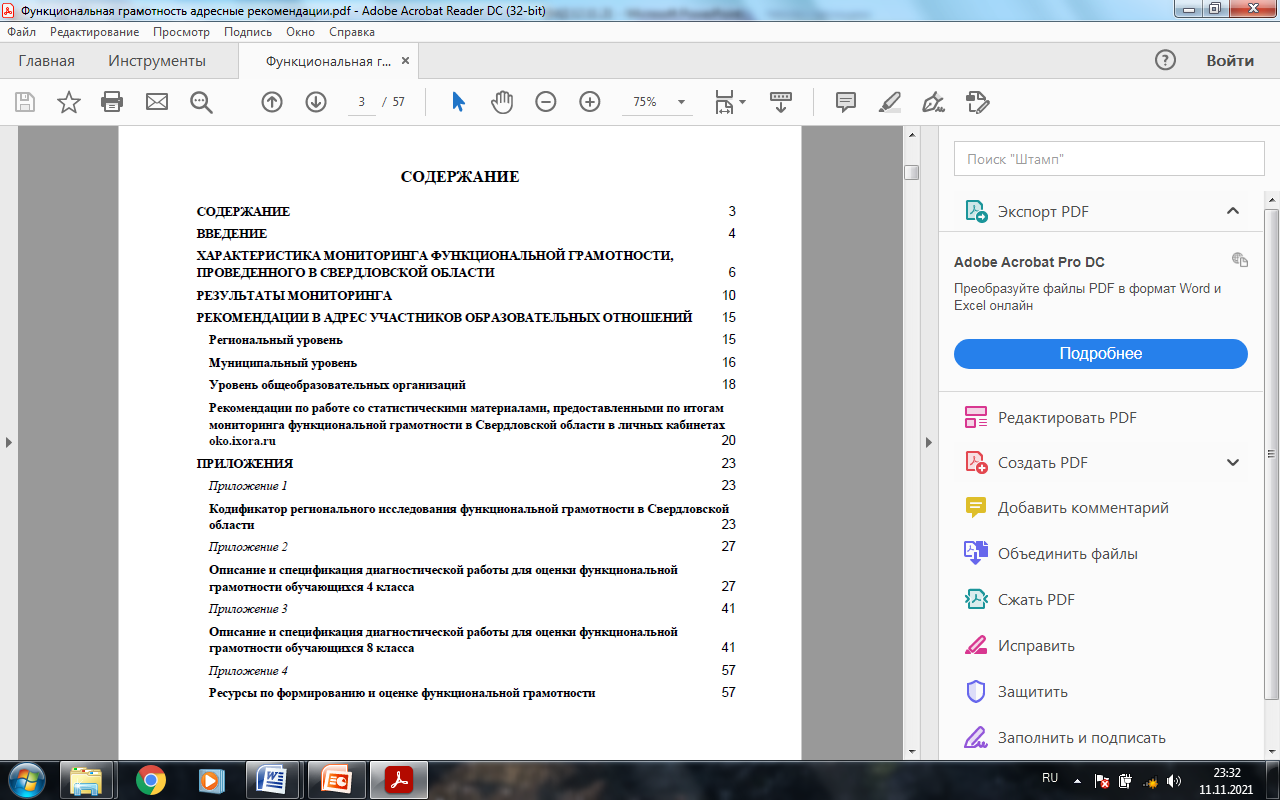 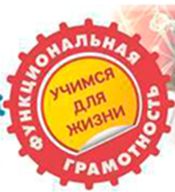 Время профессионального роста
Управленческий  цикл
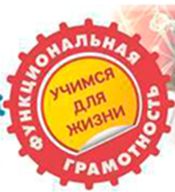 Время профессионального роста
Главные детерминанты эффективности формирования функциональной грамотности
Качество школьного образования в основном определяется качеством профессиональной подготовки педагогов
(по результатам PISA)

Качество образовательных достижений школьников в основном определяется качеством учебных заданий, предлагаемых им педагогами
(по результатам ITL, PISA)
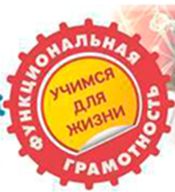 Время профессионального роста
Что делать?
Эффективное введение ФГОС:

 реализация педагогических практик развивающего обучения 
 внедрение новой системы учебных заданий и учебных ситуаций, ориентированных на формирование функциональной грамотности
  повышение квалификации учителей

Учебно-методические средства обучения:

 технологии  развивающего обучения
 эффективные педагогические практики
 учебные задания и учебные ситуации
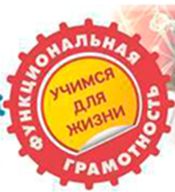 Время профессионального роста
Что означает, что учитель  готов к развитию функциональной грамотности в учебной деятельности?
Овладение основными понятиями, связанными с функциональной грамотностью
Овладение практиками формирования и оценки функциональной грамотности (различение процессов формирования и оценки функциональной грамотности)
Понимание роли учебных задач как средства формирования функциональной грамотности
Умение отбирать / разрабатывать учебные задания для формирования и оценки ФГ
Овладение  практиками развивающего обучения (работа в группах, проектная и исследовательская деятельность и др.)
Овладение технологией формирующего оценивания с учетом критериально-уровневого подхода 
Умение работать в команде учителей, организуя межпредметное взаимодействие
http://skiv.instrao.ru/bank-zadaniy/finansovaya-gramotnost/
https://edsoo.ru/
СЕРИЯ «ФУНКЦИОНАЛЬНАЯ ГРАМОТНОСТЬ. УЧИМСЯ ДЛЯ ЖИЗНИ» 
проект Института стратегии развития образования РАО
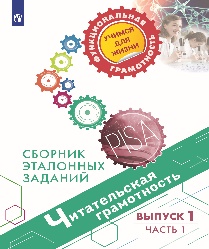 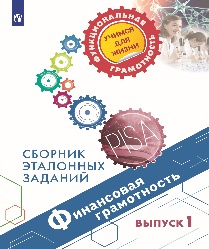 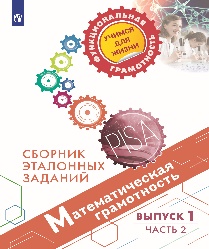 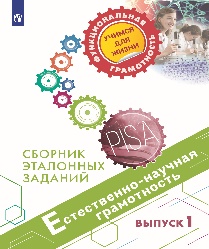 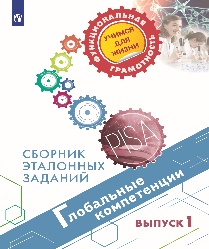 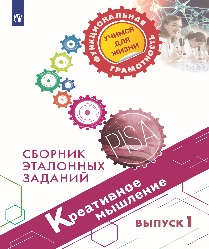 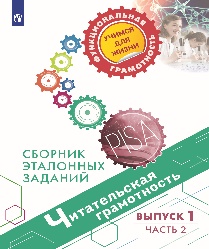 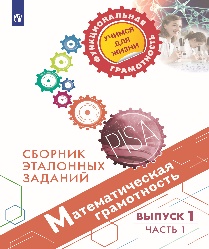 Глобальные компетенции
Креативное мышление
Естественнонаучная грамотность
Математическая грамотность
Финансовая грамотность
Читательская грамотность
направлено на формирование умения применять в жизни знания, полученные в школе
предлагает обучающие и тренировочные задания, основанные на реальных жизненных ситуациях
рассчитано на обучающихся 10—15 лет 
содержит развернутые описания особенностей оценки заданий и рекомендации по их использованию 
содержит комплекс задач для самостоятельного или коллективного выполнения
приводятся комментарии, предполагаемые ответы и критерии оценивания
© АО «Издательство «Просвещение», 2020
ФГОС: Оценка образовательных достижений
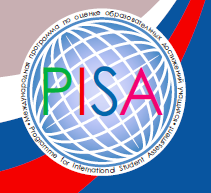 Комплект  пособий   авторского коллектива под руководством Г.С.Ковалёвой  включает в себя:
–	пособие для учителя с методическими рекомендации по проведению и оценке выполнения работы, интерпретации и использованию результатов;
–	тетради с вариантами проверочных работ для учащихся ;
 –   электронные приложения (на сайте издательства) – компьютерная программа для ввода и обработки данных, получения результатов по классу, по отдельным учащимся и заданиям.
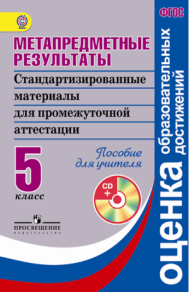 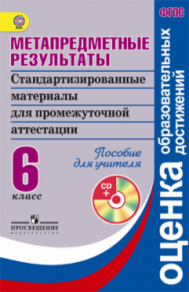 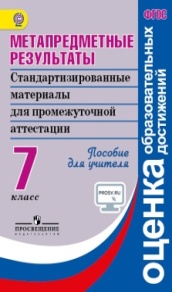 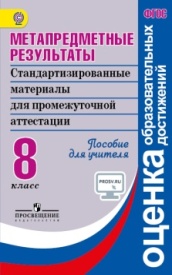 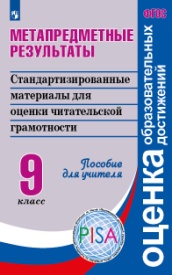 Выпущены комплекты:

Метапредметные результаты. Стандартизированные материалы для промежуточной аттестации. 5 класс.
Метапредметные результаты. Стандартизированные материалы для промежуточной аттестации. 6 класс.
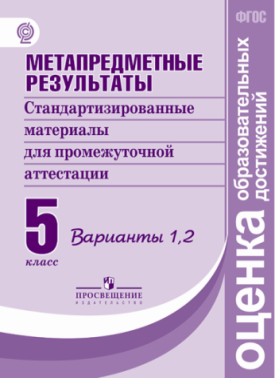 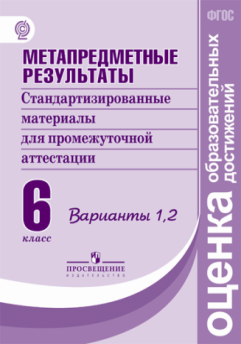 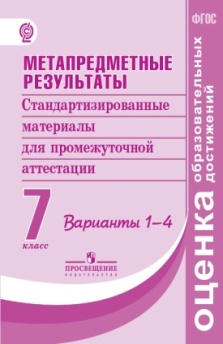 Метапредметные результаты. Стандартизированные материалы для  промежуточной аттестации. 7 класс.
Метапредметные результаты. Стандартизированные материалы для промежуточной аттестации. 8 класс.
Метапредметные результаты. Стандартизированные материалы для оценки читательской грамотности. 9 класс.

ПОЗВОЛЯЮТ ОЦЕНИТЬ УРОВЕНЬ ЧИТАТЕЛЬСКОЙ ГРАМОТНОСТИ УЧАЩИХСЯ 5-9 КЛАССОВ  В СООТВЕТСТВИИ С ТРЕБОВАНИЯМИ ИССЛЕДОВАНИЯ PISA
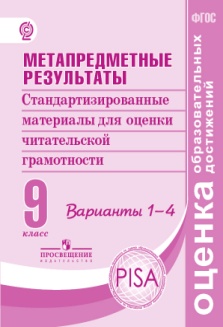 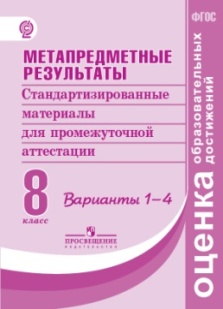 Электронный банк заданий для оценки функциональной грамотности
Задания на оценку/формирование функциональной грамотности
1.  Банк  заданий  для  формирования  и  оценки  функциональной  грамотности  обучающихся  основной  школы  (5-9  классы).  ФГБНУ  Институтстратегии  развития  образования  российской  академии  образования: http://skiv.instrao.ru/bank-zadaniy/ .
2.  Демонстрационные  материалы  для  оценки  функциональной грамотности  учащихся  5  и  7  классов.  ФГБНУ  «Институт  стратегии  развития образования российской академии образования» (Демонстрационные материалы http://skiv.instrao.ru/support/demonstratsionnye-materialya/ .
3.  Открытые задания PISA: https://fioco.ru/примеры-задач-pisa.
4.  Примеры открытых заданий PISA по читательской, математической, естественнонаучной,  финансовой  грамотности  и  заданий  по  совместному решению задач: http://center-imc.ru/wp-content/uploads/2020/02/10120.pdf . 
5.  Сборники эталонных заданий серии «Функциональная грамотность. Учимся  для  жизни»  издательства  «Просвещение»:  https://myshop.ru/shop/product/4539226.html .
6.  Функциональная грамотность 5,7 класс. Опыт системы образования г.  Санкт-Петербурга.  КИМ,  спецификация,  кодификаторы: https://monitoring.spbcokoit.ru/procedure/1043/ .
7.  Электронный  банк  заданий  по  функциональной  грамотности:  https://fg.resh.edu.ru/.   Пошаговая  инструкция,  как  получить  доступ  к электронному  банку  заданий  представлена  в  руководстве  пользователя. Ознакомиться  с  руководством  пользователя  можно  по  ссылке: https://resh.edu.ru/instruction .  Презентация  платформы  «Электронный  банк  тренировочных  заданий  по  оценке  функциональной  грамотности»:  https://fioco.ru/vebinar-shkoly-ocenka-pisa .
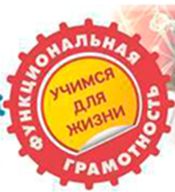 Время профессионального роста
Ресурсы повышения квалификации педагогов
1.  Вебинары  издательства  «Просвещение»:  https://prosv.ru/pages/pisawebinars.html . 
2.  Дистанционные курсы «Функциональная грамотность: развиваем в школе»  программы  развития  педагогов  «Я  Учитель»: https://yandex.ru/promo/education/specpro/fungram .
3.  Марафон  по  функциональной  грамотности.  Материалы  в  помощь  учителю: https://yandex.ru/promo/education/specpro/marathon2020/main .
4.  Онлайн-курс  «Функциональная  грамотность  на  уроках  русского языка, литературы и литературного чтения»: https://course.cerm.ru/ .
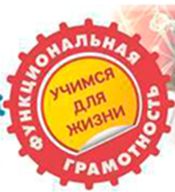 Время профессионального роста
Муниципальная стажировочная площадка  «Эффективные практики формирования и оценка функциональной грамотности обучающихся»
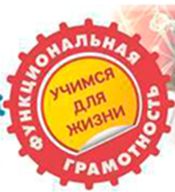 Время профессионального роста
«Повышение эффективности деятельности педагога в направлении личностного развития и самореализации детей посредством совершенствования системы мониторинга»
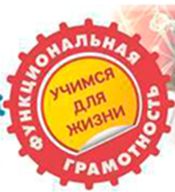 Время профессионального роста
Ресурсы сетевого взаимодействия
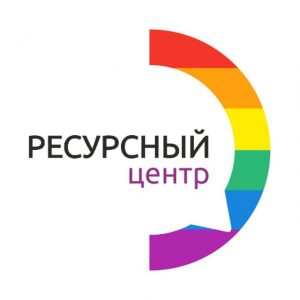 Ресурсный центр по поддержке талантливых и способных детей
МАОУ СШ №1, МАОУ СШ 2, МАОУ СШ 3
РИП
ФИП
МАОУ СШ 2, МАДОУ 3, МАДОУ 8
МАОУ ОШ 7
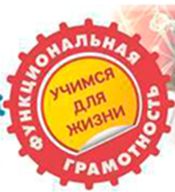 Время профессионального роста
ВНУТРЕННИЕ РЕСУРСЫ
Дополнительное образование
УЧЕБНЫЕ ЗАНЯТИЯ
ТЕХНОЛОГИИИ
СИСТЕМА ВОСПИТАТЕЛЬНОЙ РАБОТЫ
ВНЕУРОЧНАЯ ДЕЯТЕЛЬНОСТЬ
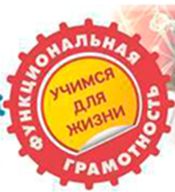 Время профессионального роста
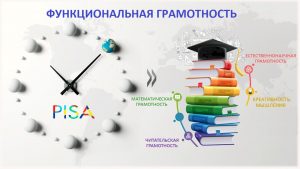 Благодарю за внимание !

Желаем успешной работы на площадках!
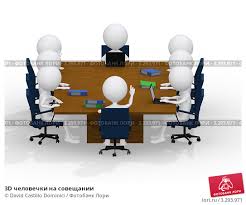